Муниципальное бюджетное дошкольное образовательное  учреждение «Большеуковский детский сад  №1»  Большеуковского муниципального района Омской области«Войди в природу с добротой»
Воспитатель Сиянова Н. А.
Актуальность опыта


		Сбываются пророчества слова Ф.Энгельса, который еще в прошлом веке пытался предостеречь: «не будем, однако слишком обольщаться нашими победами над природой, за каждую победу она нам будет мстить».
Противоречие
Наблюдая за детьми, я не раз замечала  равнодушное отношение детей к природе, ее красоте.
Диагностика экологических знаний детей
Цель: 
формирование у детей дошкольного возраста
начал экологической культуры.
Задачи:
систематизирование  и расширение  знаний детей о растениях, животных и явлениях природы;
формирование элементарных экологических представлений о природе, о связях  живых организмов с окружающей средой и друг с другом;
развитие эмоционально-доброжелательного отношения к живым объектам и осознанного отношения к себе, как активному субъекту окружающего мира;
развитие положительных нравственных качеств, побуждающих детей к соблюдению  норм поведения в природе, обществе;
пропаганда  среди родителей экологических знаний, приобщение их к вопросам экологического воспитания детей в семье.
Формы, методы и приемы реализации проекта:-НОД; -экскурсии;-конкурсы;-выставки;-фотовыставки;-просмотр документальных фильмов о природе; -прогулки;-решение проблемных ситуаций;-моделирование;-беседа;-наглядности (рассматривание картин, иллюстраций, диафильмов, художественной литературы); -словесный метод работы (стихи разных поэтов, потешки, песенки, загадки, сказки);-наблюдения (краткосрочные и длительные);-практический.
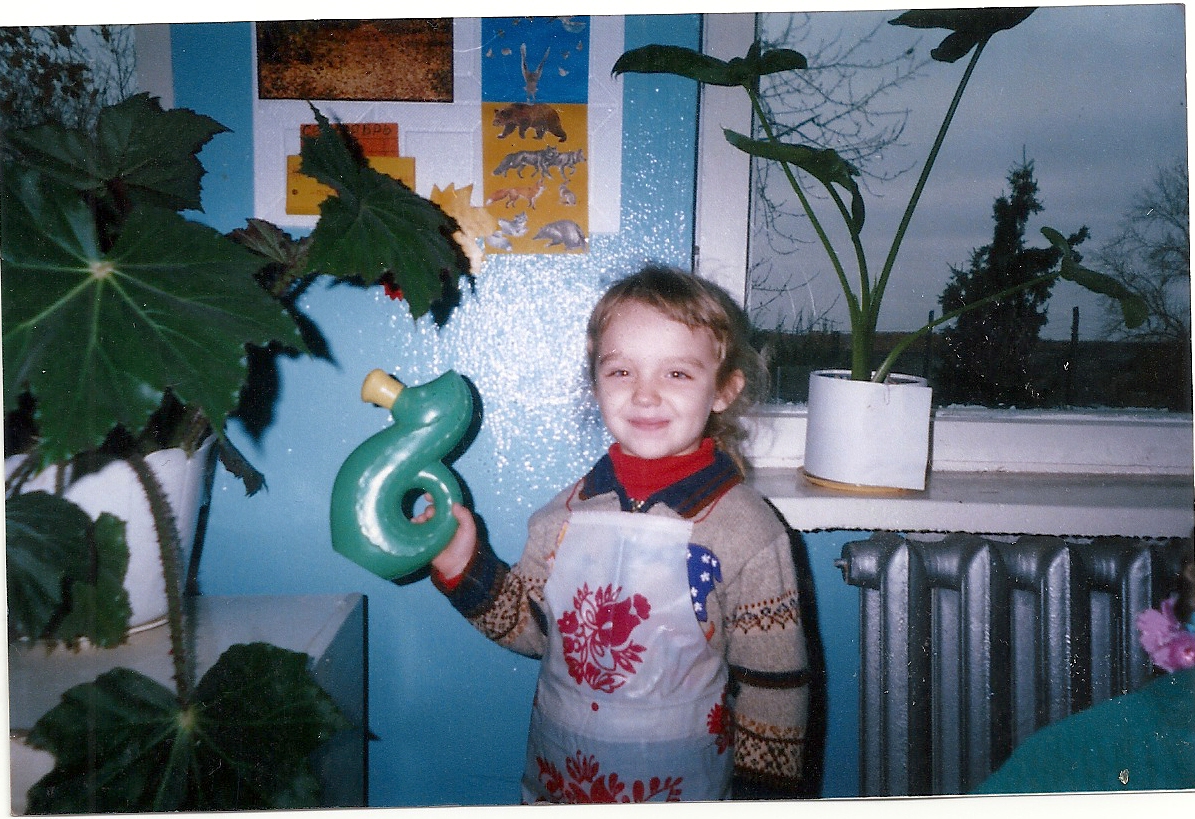 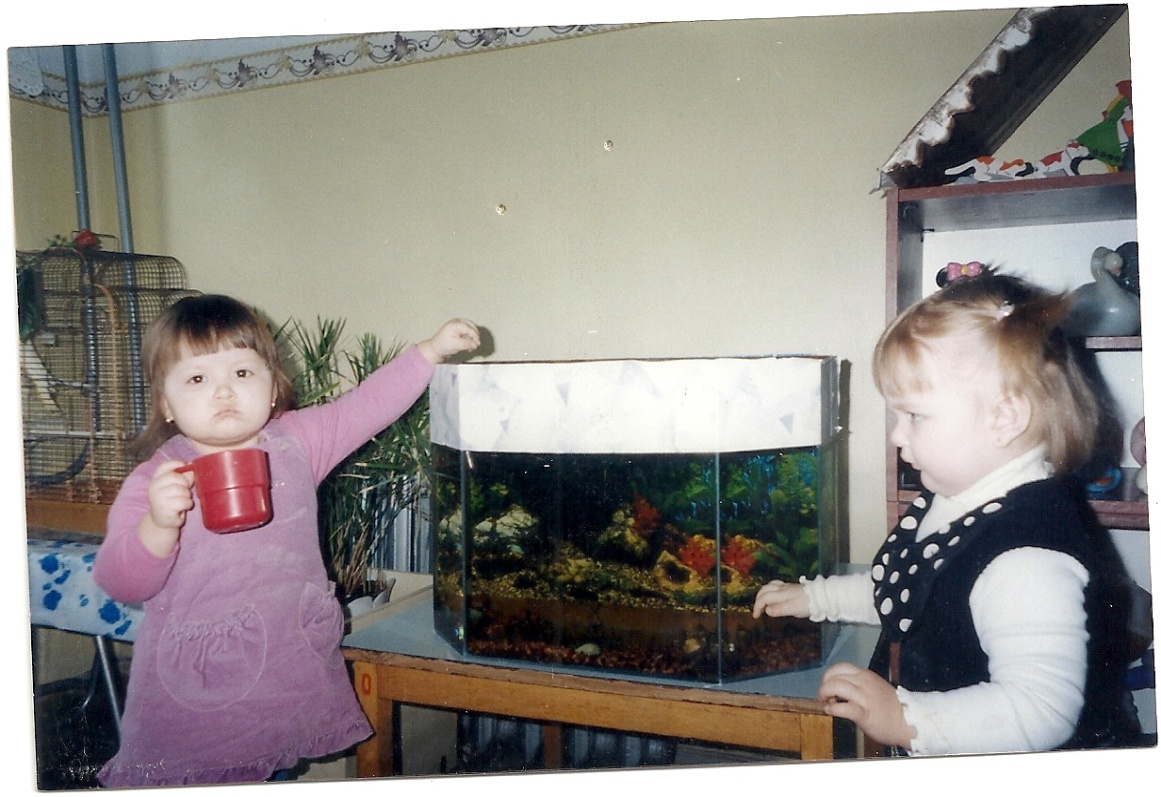 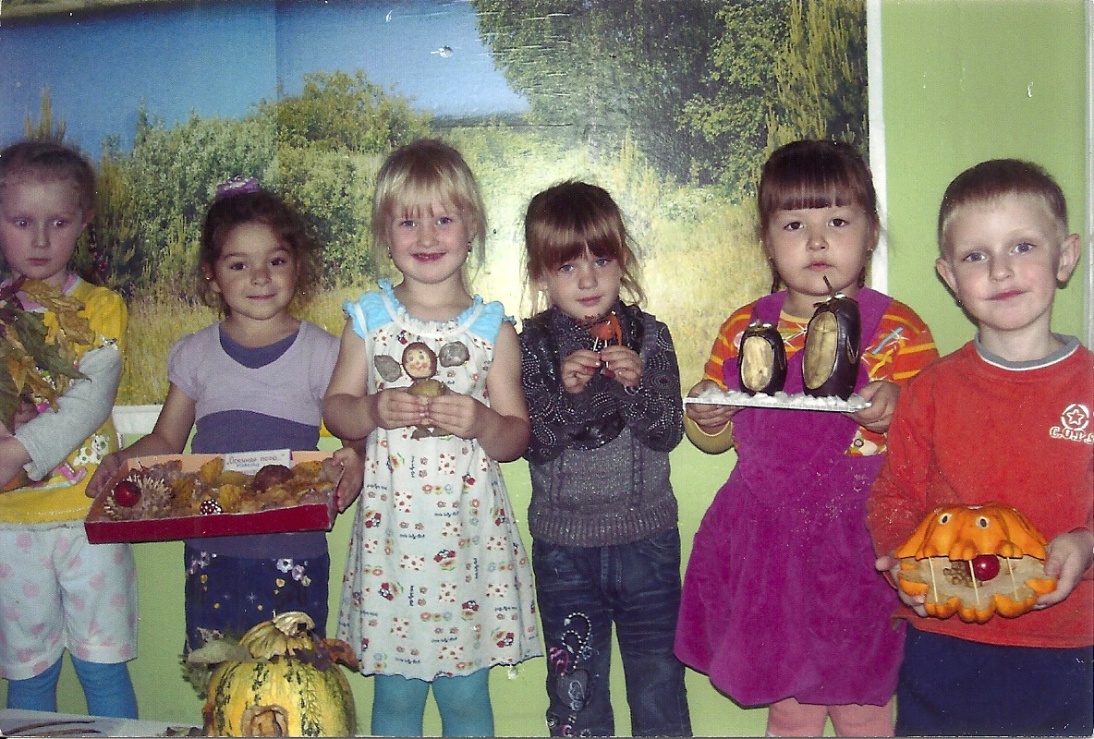 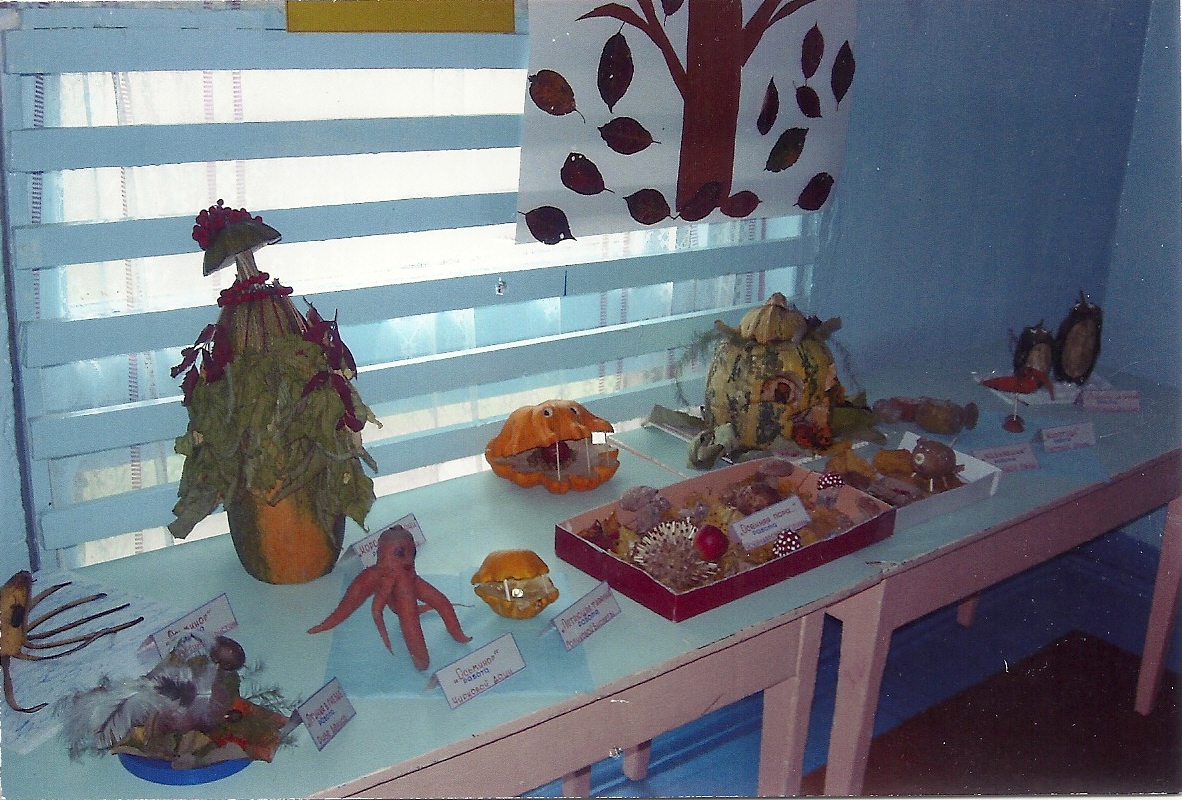 Место проведения мероприятий:-участок детского сада;-парк;-лесная поляна;-берег реки;-музыкальный зал детского сада;-группа;-библиотека;-районный музей.
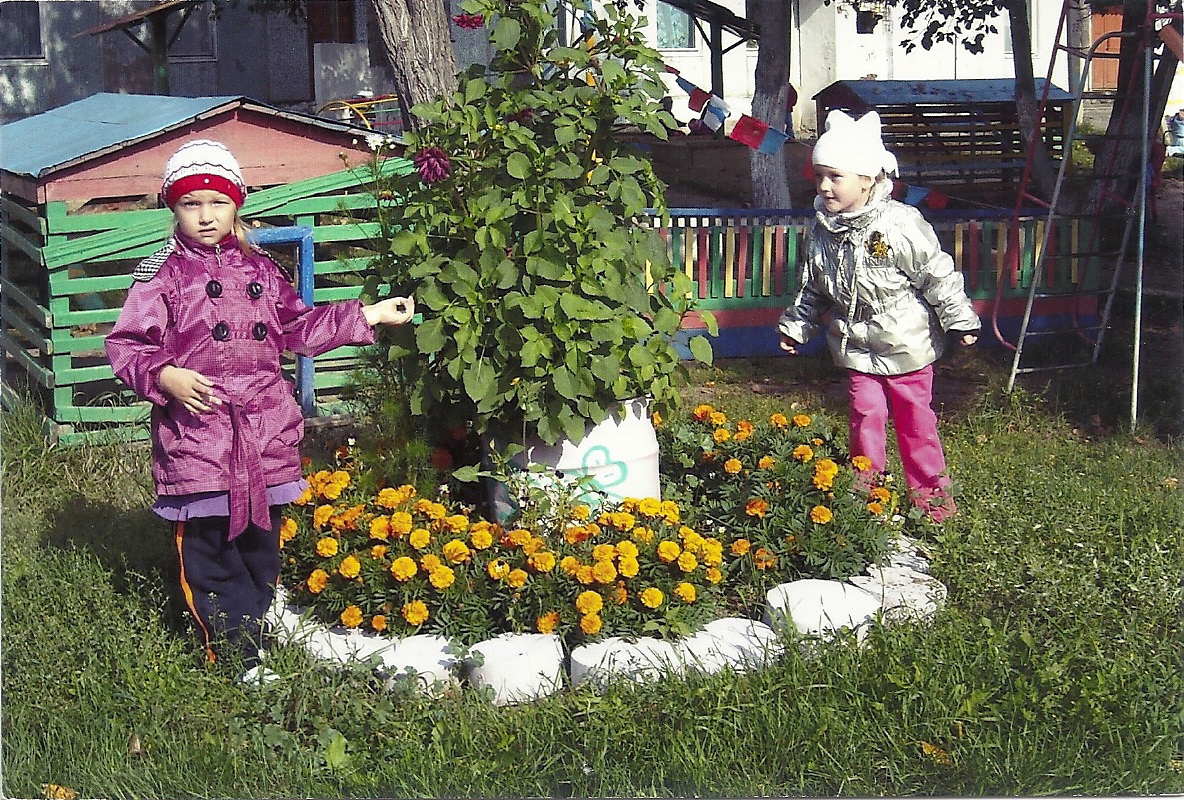 Этапы  реализации проекта:
Подготовительно-организационный этап;
Практический этап;
Обобщающий этап.
Промежуточная диагностика
Предполагаемые результаты:
повыситься  уровень знаний детей о живой и неживой природе, о среде обитания со сложными их взаимосвязями;
воспитанники научатся видеть уникальность и красоту окружающего мира, анализировать свою деятельность;
повыситься экологическая культура ребёнка;
научаться  анализировать особенности приспособления животных, растений к различным временам года.